Review OF SECTIONAL COMMITTEES     –  PCD1, PCD6 & PCD18
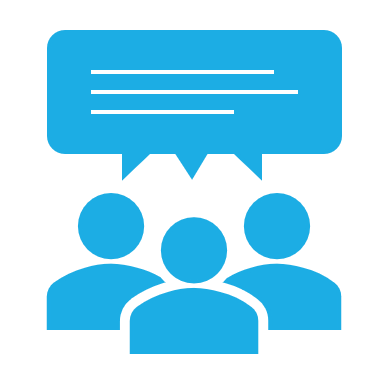 Hari Mohan Meena
(Petroleum coal and related products department)
Sectional Committee – PCD1
PCD 01  - Methods of sampling and test for petroleum and related                  products of natural or synthetic origin Working Groups:	  (Total WG :11	Created :06	    abolished: Nil )
PCD 06 -Bitumen, Tar and Related Products (Product std 14 	                  test methods 40)
Working Groups:	  (Total WG :09	Created :06	    abolished: 03 )
PCD 06 - Working Groups Abolished
PCD 18 - Fragrance and Flavour
 
(Product std 70 	test methods 33         OTHERS 7)
Working Groups:	  (Total WG :07	Created :03	    abolished: NIL )
TOTAL 18
STATUS OF NWIPs – PCD 01
R&D 
02
Working Group
12
ARP
04
Stages of the PROJECTS – PCD1						TOTAL 18
PCD 1 - Progress of NWIPs
PCD 1 - Progress of NWIPs
PCD 1 - Progress of NWIPs
PCD 1 - Progress of NWIPs
PCD 1 - Progress of NWIPs
TOTAL 06
STATUS OF NWIPs – PCD 06
R&D 
02
Working Group
03
Intern/ WG
01
Stages of the PROJECTS – PCD 06						TOTAL 06
PCD 06  - Progress of NWIPs
TOTAL 10
STATUS OF NWIPs – PCD 18
Working Group
07
Member Secretary 03(ISO Adoption)
Stages of the PROJECTS – PCD 18						TOTAL 10
PCD 18  - Progress of NWIPs
PCD 18  - Progress of NWIPs
Area - Wise Identification of ISO Experts
Aviation fuel test methods development (8):
Shri C Shanmuganathan, BPCL
Shri V Rajesh, BPCL
Shri Santosh D Bhogale, HPCL
Dr Saleem Farooqui, CSIR-IIP
Dr Y S Jhala, IOCL
Shri Manish Malhan, IOCL
Dr Hemant Tyagi, HMEL
Shri Yogeesha, MRPL
Stability, cleanliness and compatibility(6):

 Dr. Y S Jhala, IOCL
 Shri K Adalazaghan, BPCL
 Shri Shitanshu Pati Tripathi, HPCL
 Shri Yogeesha, MRPL
 Dr. Raj Kumar Singh, CSIR-IIP
Measurement of refrigerated hydrocarbon and non-petroleum based liquefied gaseous fuels(3):

Shri C Shanmuganathan, BPCL
Shri Ashutosh Mishra, IOCL
Dr. Ganesh Narayana Naik, CSIR-IIP
Turbine control fluids test methods development(3)
 
Shri Lokender Singh Tevathiya, HPCL
Shri M Rajendran, BPCL
Dr. G D Thakre, CSIR-IIP
Area - Wise Identification of ISO Experts
Lubricants (3):

Dr. T Singh, BPCL 
Shri Siva Kasturi, Shell India Markets Pvt. Ltd. 
Dr. G D Thakre, CSIR-IIP
Petroleum Waxes (01):
 
Dr Sashi Pal Singh IOCL
Natural Gas (04):

Dr Ganesh Naik, IIP
Dr Devkishan Chimpa, ONGC
Dheer Singh, IOCL
G R Kannan PSNA, (MoU Institute)
Combustion Characteristics (03): 

M Rajendran, BPCL 
Dr Prashanna Bhatt, ARAI
Dr M Sithanathan, IOCL
ISO/ TC 193 / SC 1 : 
Projects Identified - 08  and Designated Experts - 05
ISO/ TC 28 : 
Projects Identified - 18 and Designated Experts - 09
ISO/ TC 28 : 
Projects Identified -  18 and Designated Experts - 09
ISO/ TC 28/SC 5 : 

Projects Identified - 04 and Designated Experts - 03
ISO/ TC 54 : 
Projects Identified - 12 and Designated Experts - 07
RATIONALIZATION OF SECTIONAL COMMITTEES
SC meetings
Status of Process Reform measures
Attendance
Inactive members
Comments Received on P draft – PCD18
Comments Received on P draft – PCD 1
PCD 01 P Drafts Comments
PROGRESS AND PROCESS ADOPTED FOR REVIEWBITUMEN, TAR AND RELATED PRODUCTS PCD 6
PROGRESS AND PROCESS ADOPTED FOR REVIEWFragrance and flavour PCD 18
PROGRESS AND PROCESS ADOPTED FOR REVIEWTest methods of petroleum products PCD1
TOTAL 22
STATUS of carried over standards – PCD 01(Pre 2000)
R&D 
01
Working Group
03
ARP
18
TOTAL 25
STATUS of carried over standards – PCD 01(Due for review)
BIS Sectt.
5
Working Group
09
ARP
10
Intern 
01
TOTAL 18
STATUS of  standards under review– PCD 01
Working Group
16
ARP
2
Status of Process Reform measures
Resolutions:

Resolution are always sent within 24 h of the meeting
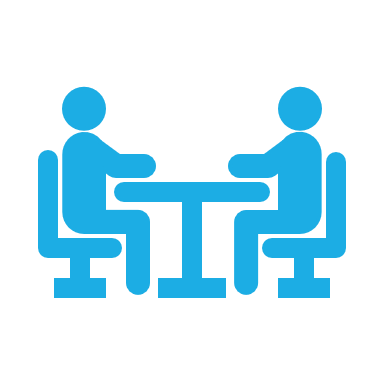 MoU partners